Services for Earth Sciences
Services for the EGI Heavy User Communities – EGITF 2010
Horst Schwichtenberg
1
Services provided by ES in SA3
ES has absolutely limited capacities in SA3
interfaces to external data 
mainly the access to GENESI-DR/DEC
Continuation of EGEE effort
Tool to search / discover data from Genesi-DR developed in EGEE-III
   Ozone and Lidar data
Example application accessing EGEE resources from Genesi-DR
application integration EGEE / G-POD investigated
Access to EGEE from G-POD prototype
2
Services provided by ES in SA3
ongoing work with successor GENESI-DEC
application integration on EGI-platform
upload of selection code Genesi to reduce data 
unsolved AA – Gateway is build by G-OWS
GENESI-DEC itself broadens focus
Includes interoperation with other data infrastructures, includes more data of different communities 
Generalises access and processing services
Try to let EGI users benefit from advances
3
Interfacing with OPeNDAP software is being investigated
augment grid data services to make data on SEs discoverable by catalogue and accessible via OPeNDAP server
4
GRelC and ES
ES Metadata Service: GRelCsupported by TSA3.2.3 Shared Services & Tools (CMCC)
ES is still running a GRelC infrastructure (Climate-G)



GRelC (Grid Relational Catalog Project): 
 a set of advanced data grid services to transparently, 
 efficiently and securely manage grid-databases…
 (see also; OGSA-DAI, G-DSE and AMGA)
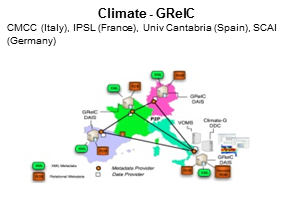 5
Services
Ongoing discussions with Seismology, IPSL for Seismology specific interfaces and data transfer protocols – Realisation by IPSL/ French NGI
ES application deployment support by French NGI
6
[Speaker Notes: Monique: what we should say about the 3 persons of IPSL]
Background
Some Numbers:
9 VOs with ES applications
ESR (Earth Science Research, directly supported), EGEODE (expanding  Geosciences on Demand), SEEGRID (3 VOs), eEarth, Climate-G, Marine, TrGridC
260 registered members
25 European and Associated Countries + Taiwan
Albania, Armenia, Belarus, Bosnia, Bulgaria, France,   Georgia, Germany, Greece, Herzegovina, Hungary, Italy, Macedonia, Moldavia, Netherlands, Portugal, Romania, Russia, Serbia, Slovakia, Spain, Switzerland, Turkey, UK, Ukrainia, Taiwan (ASGC)
Collaboration with GENESI-DR/-DEC, Cyclops, Footprint, EELA, IBERGRID….
Collaboration outside Europe with EELA2 EUAsia
7
Other Contacts (TBC)
IUGG : International Union of Geophysics and Geodesy
EGU; European Geophysical Union- ESSI: CNR/IMAA, CRS4, IPSL, KNMI, SCAI, Univ. Cantabria
e-IRG: data infrastructure – ESRIN
CODATA : GCRAS
ERCIM ( European Consortium  for Informatics and Mathematics), IISAS , SCAI (partner)
CORDEX: Univ. Cantabria
PRACE (IPSL, CMCC ….
Geoss – CNR, SRI
INSPIRE, SEIS: CNR/IMAA
G-OWS: CNR/IMAA
OGF (SCAI working group leader, IMMA )	
OGC (IMAA)
ES SSC
8
Background
High level goals
create sustainable structured consortia / interest groups for the communities
give the communities a voice in the infrastructure consortia
improve the utility of Grid computing for Earth Science users
give prospective users a generic contact and support point
organise effort in the community to be more efficient and avoid redundancy
enable international collaboration, directly and through cooperation of research projects
bring together industry, European International Research Organisations (EIROs), academia, etc. to act in concert
9
Background
Technical goals
transparent access to data distributed in the Grid environment directly from the tools or services that are used by scientists in their everyday activities, e.g. realize the integration of existing geospatial e-infrastructures through exploiting the most widely used standards (e.g. OpenGIS Web Service Standards). 
HDF and OPeNDAP components for Grid
Creation of Science Gateway components to transparently exploit Grid resources from Web Interfaces
Maintainance of a central Science Gateway instance integrated with major online services, catalogues, and sample applications
10
Background
The Earth Science Grid Community engaged in
Representation of user interests and Requirements
Contact point and help
Dissemination activities
Community building
Maintaining Relations and Collaborations to third party effort
VO Management
Application porting and deployment support
Tool development
Standardisation efforts
Documentation of tools, frameworks and common solutions
Interoperability
11
Thanks for your attention!
12